Learn More
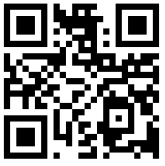 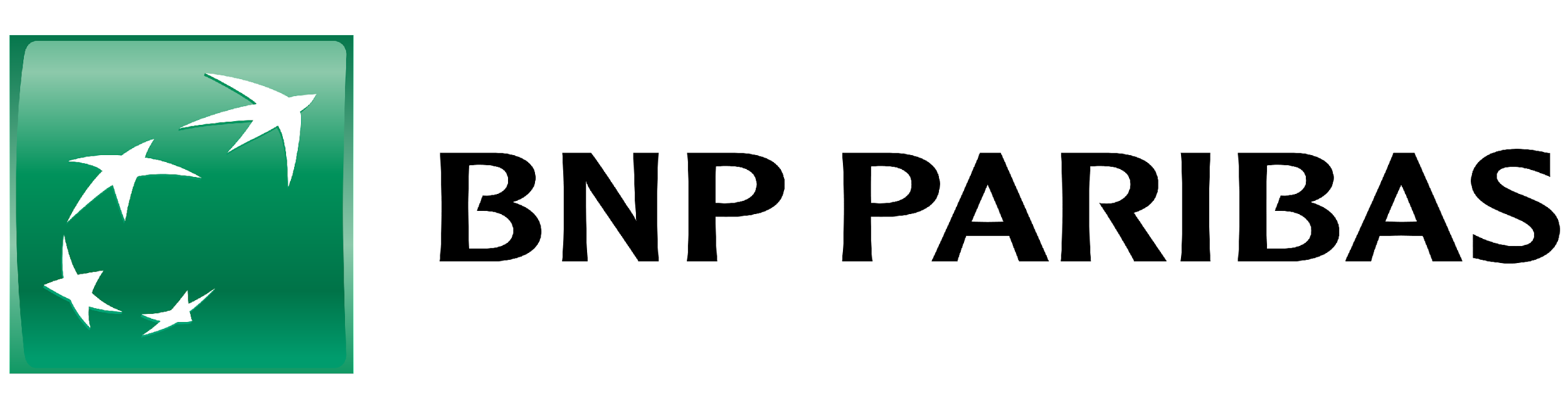 OS-Climate Agenda
Introduction
Physical Risk & Resilience
Sector Alignment / Implied Temperature Rise
Transition Analysis
Climate Risk Data Mesh
Data Commons
Data Exchange
Supporting Tools
Data Extraction
Entity Matching
May 2023
2
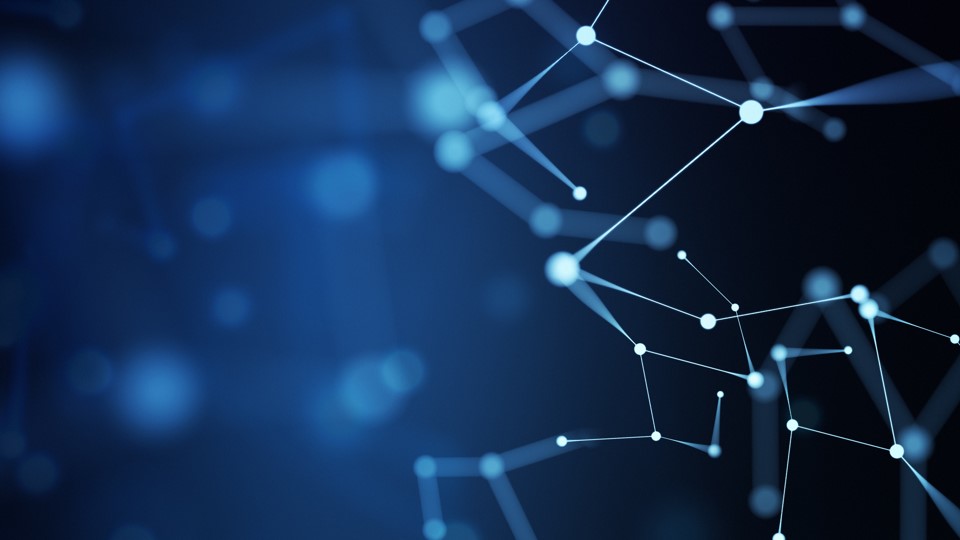 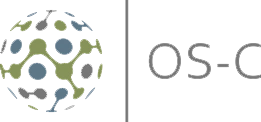 PREMIUM MEMBERS
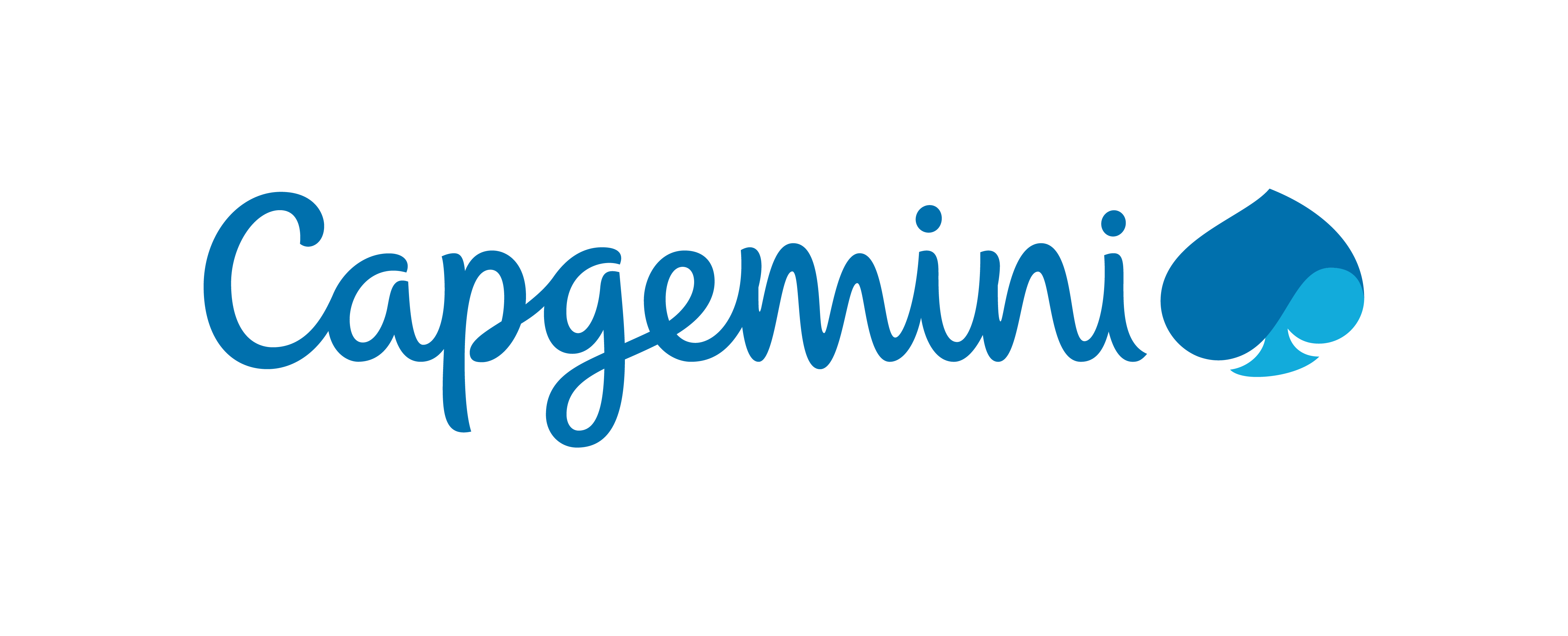 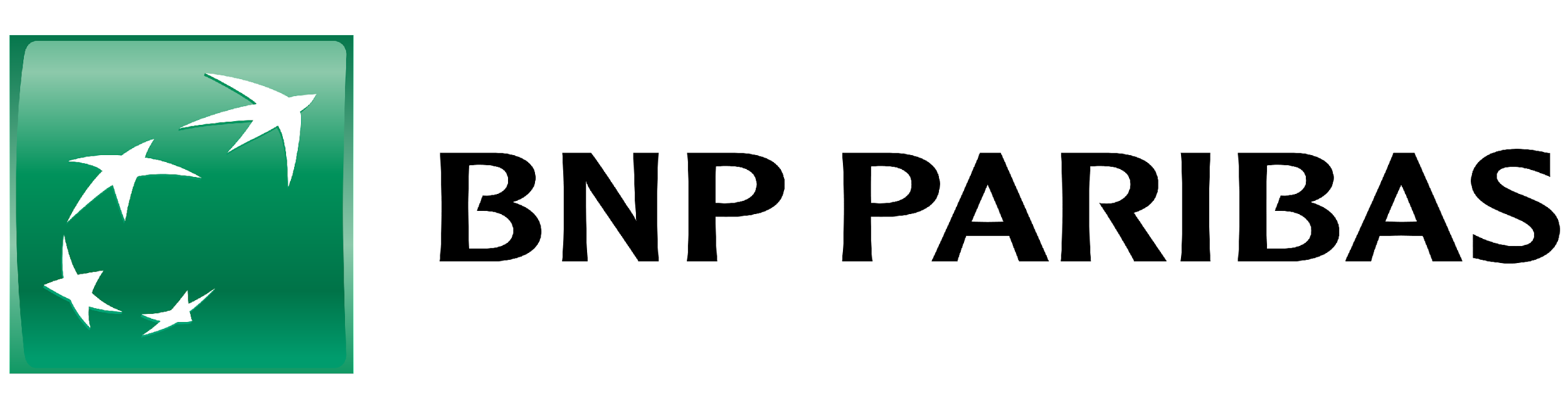 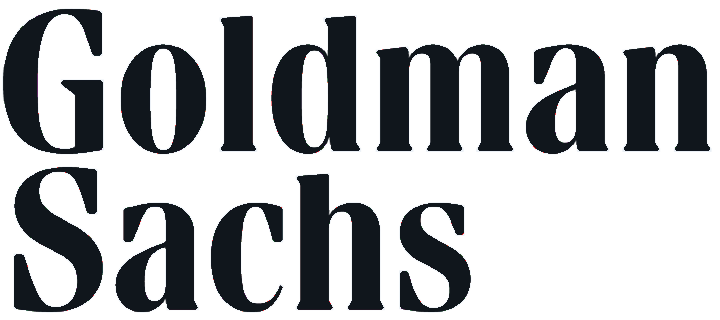 Members & Partners
OS-Climate 

Members & Partners
GENERAL MEMBERS
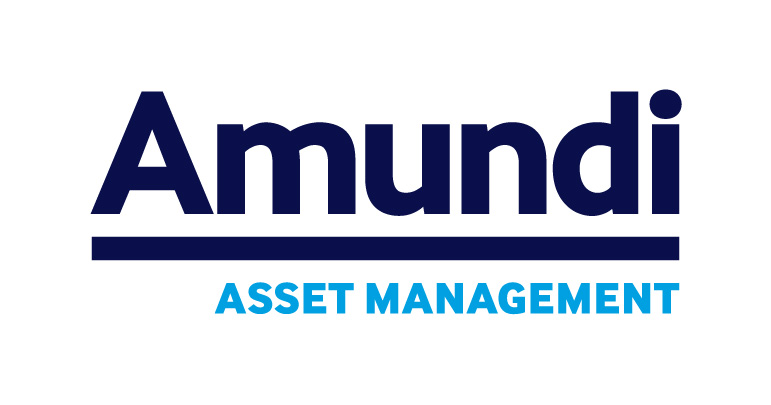 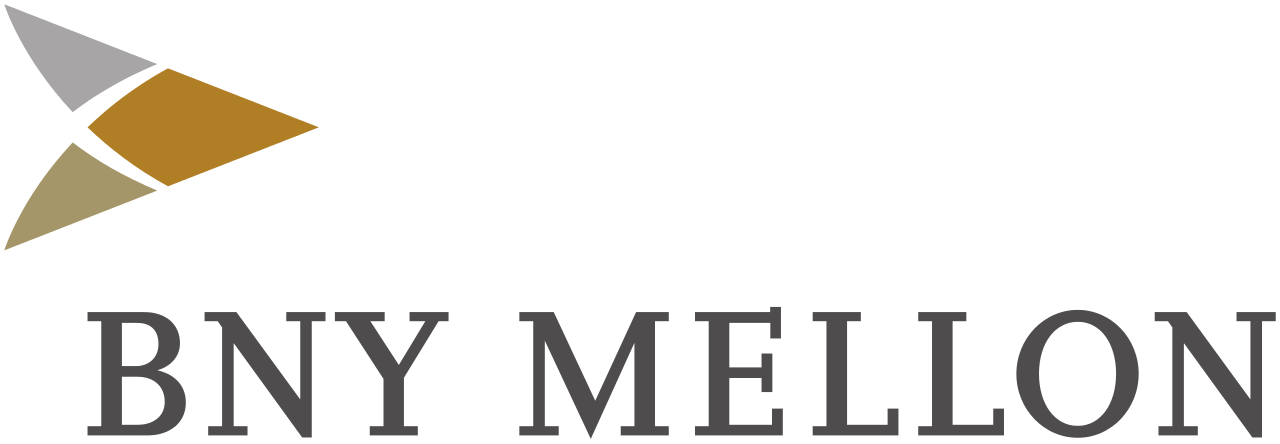 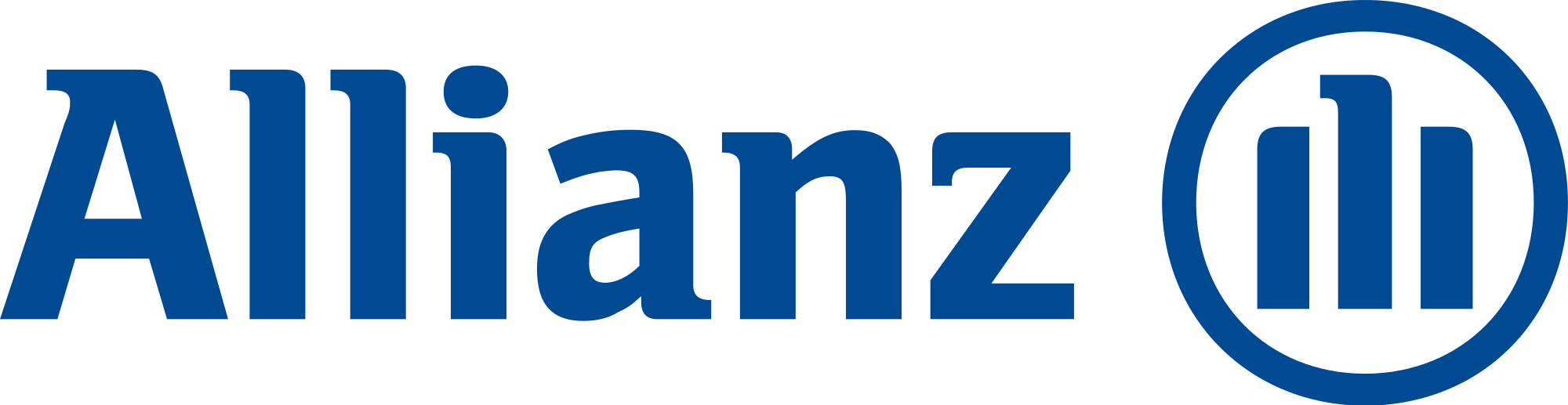 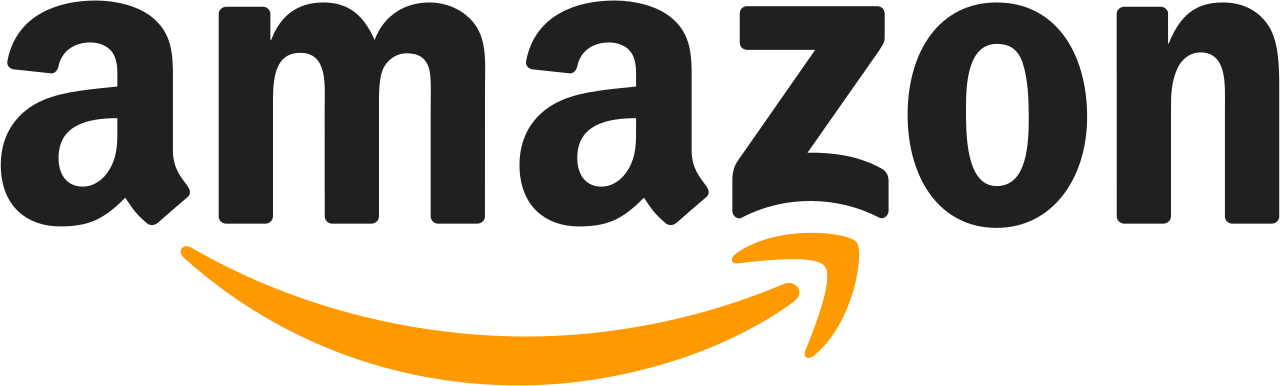 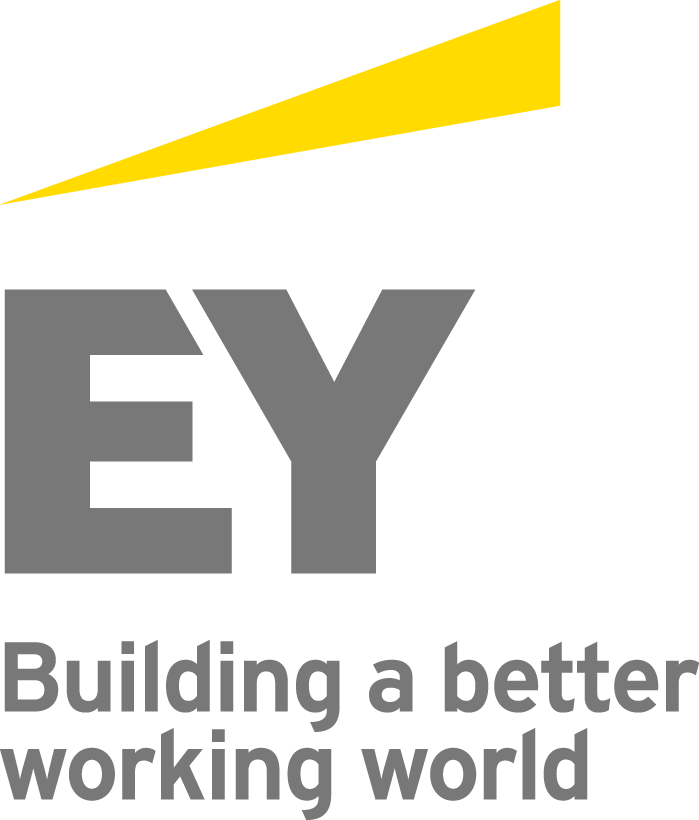 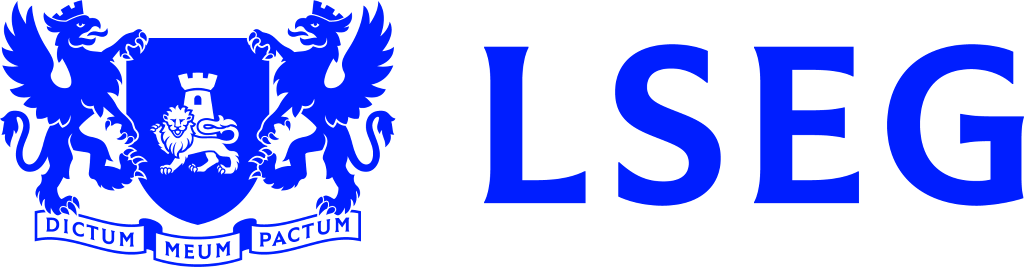 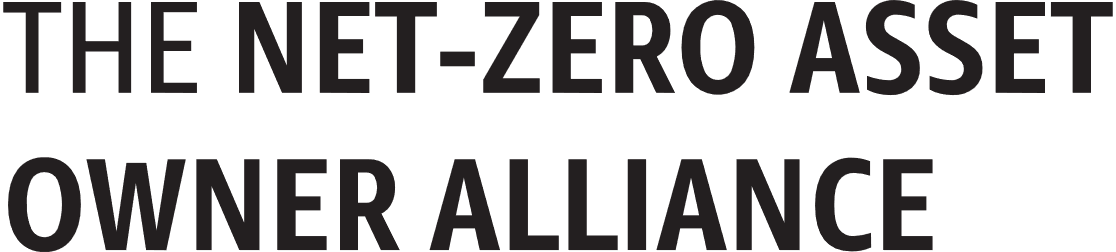 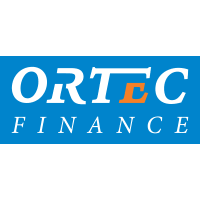 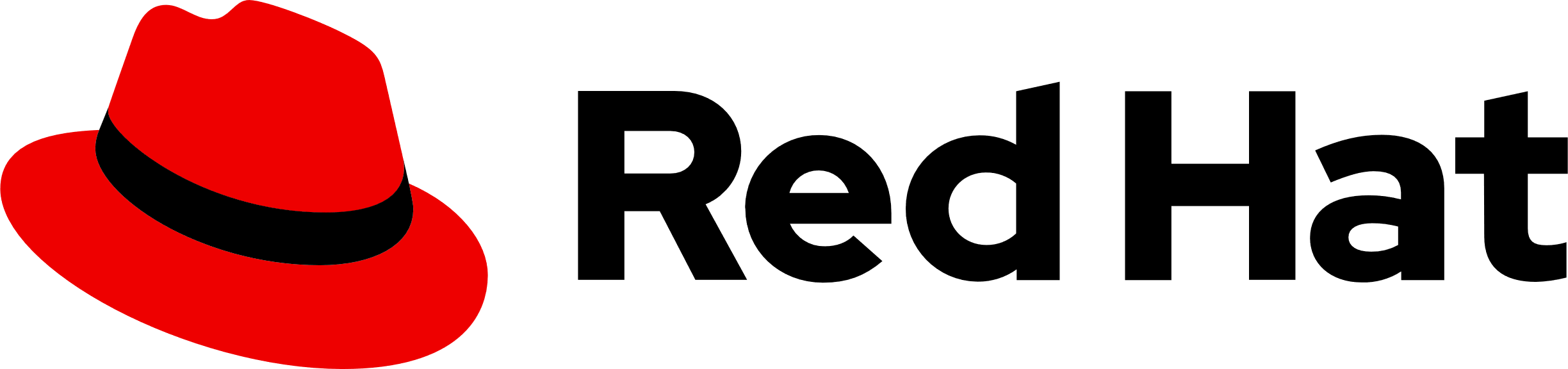 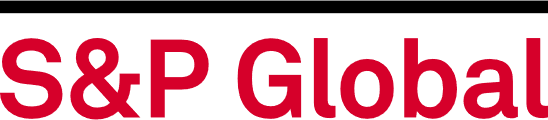 ASSOCIATE MEMBERS
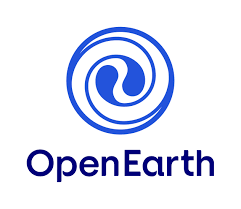 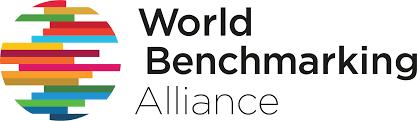 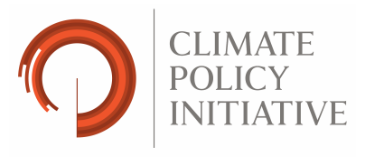 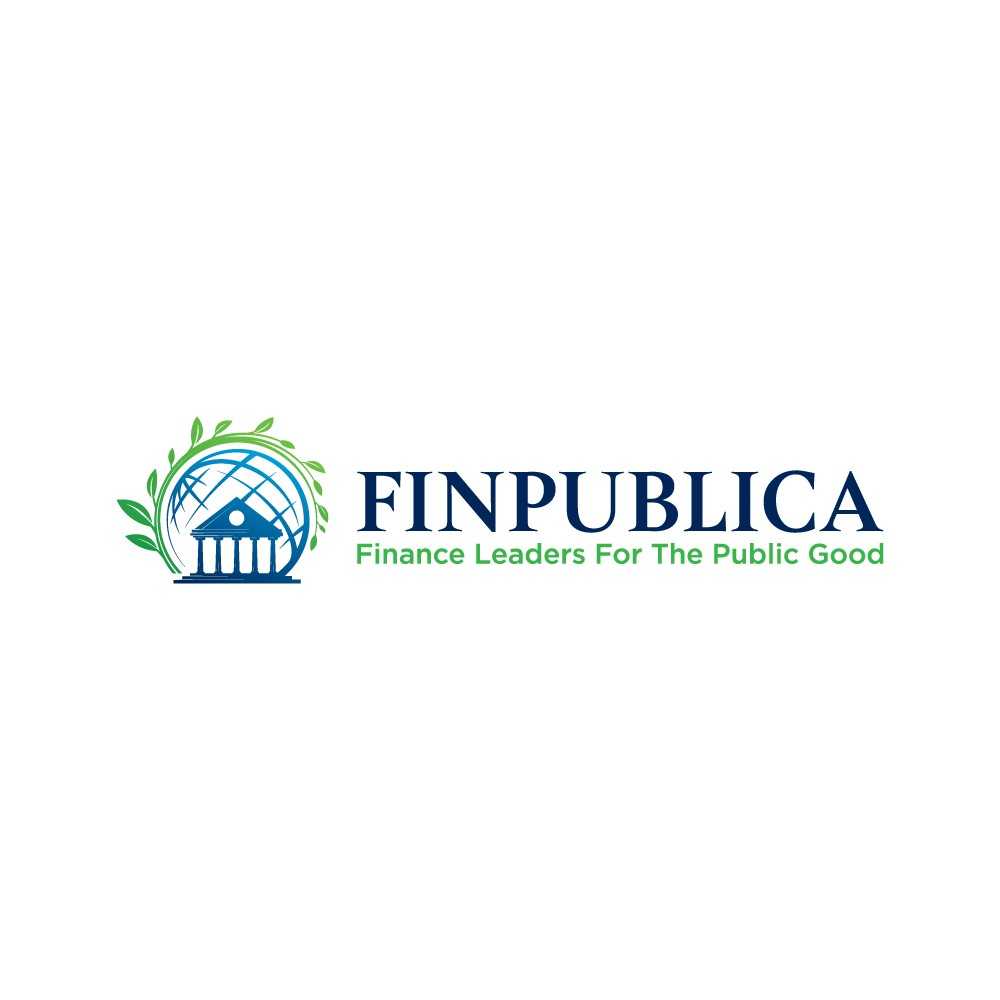 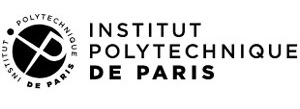 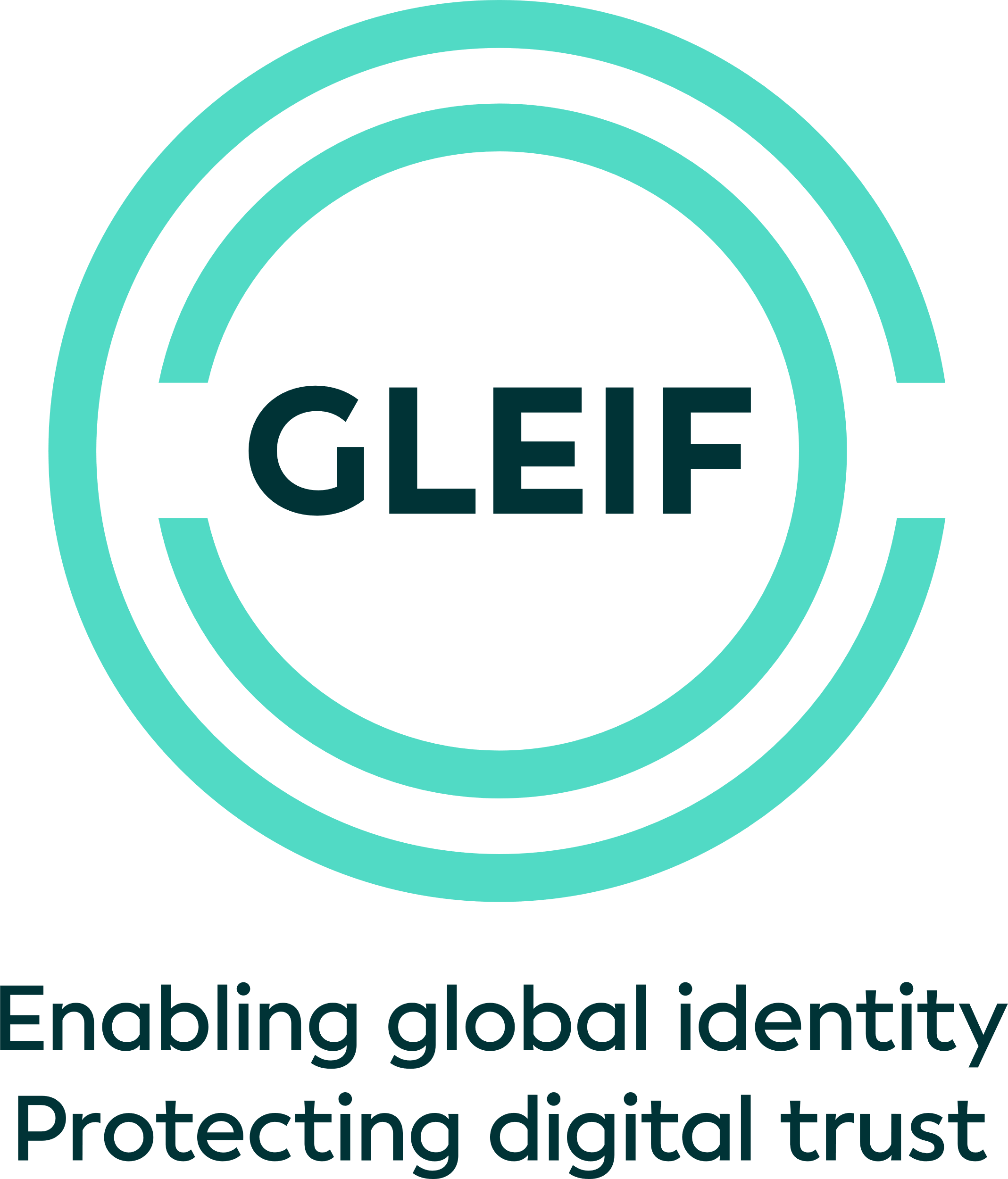 PARTNERS & DATA PROVIDERS
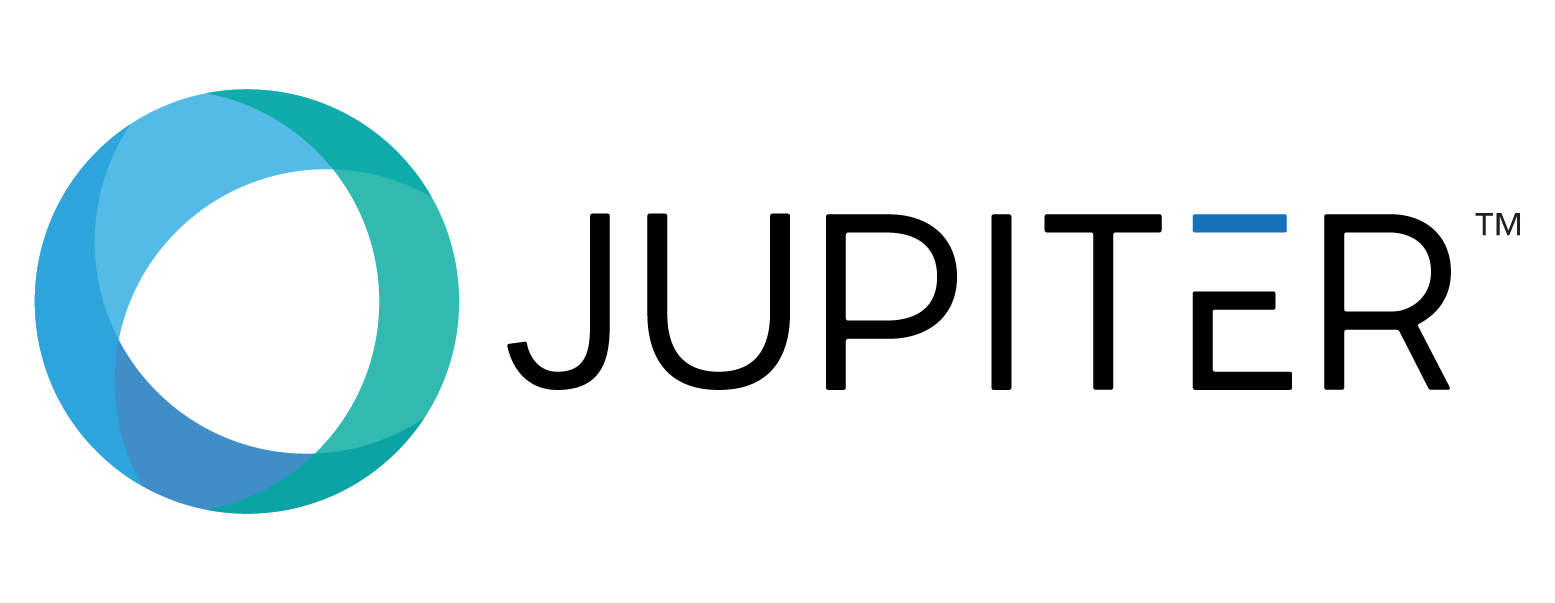 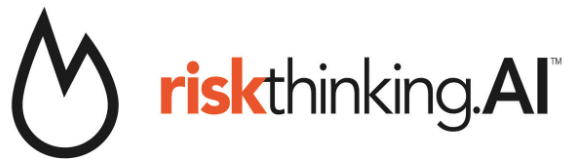 World Resources Institute
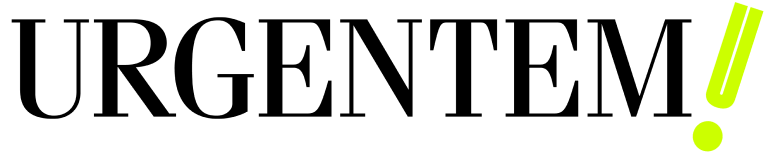 Introduction
May 2023
4
Physical Risk & ResilienceIntro
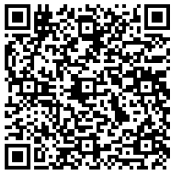 May 2023
5
Physical Risk & ResilienceTool and Demo
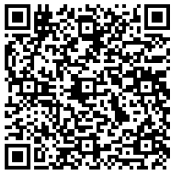 May 2023
6
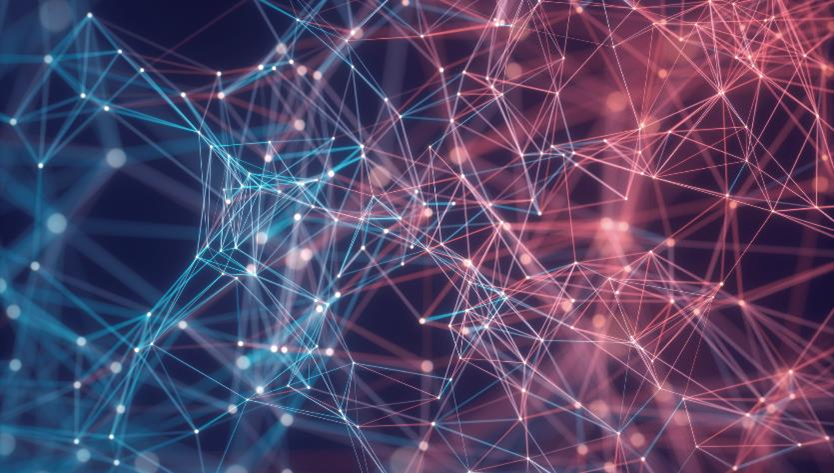 Sector Alignment (Implied Temperature Rise)
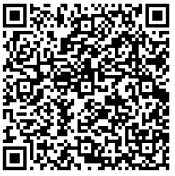 May 2023
7
TransitionAnalysis
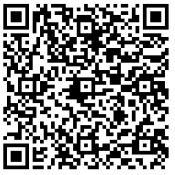 May 2023
8
Climate Risk Data Mesh
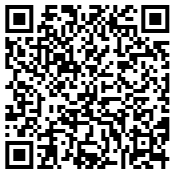 Data Commons
Data Exchange
Data Extraction
May 2023
9
Entity Matching
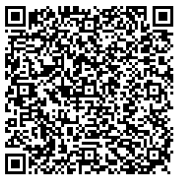 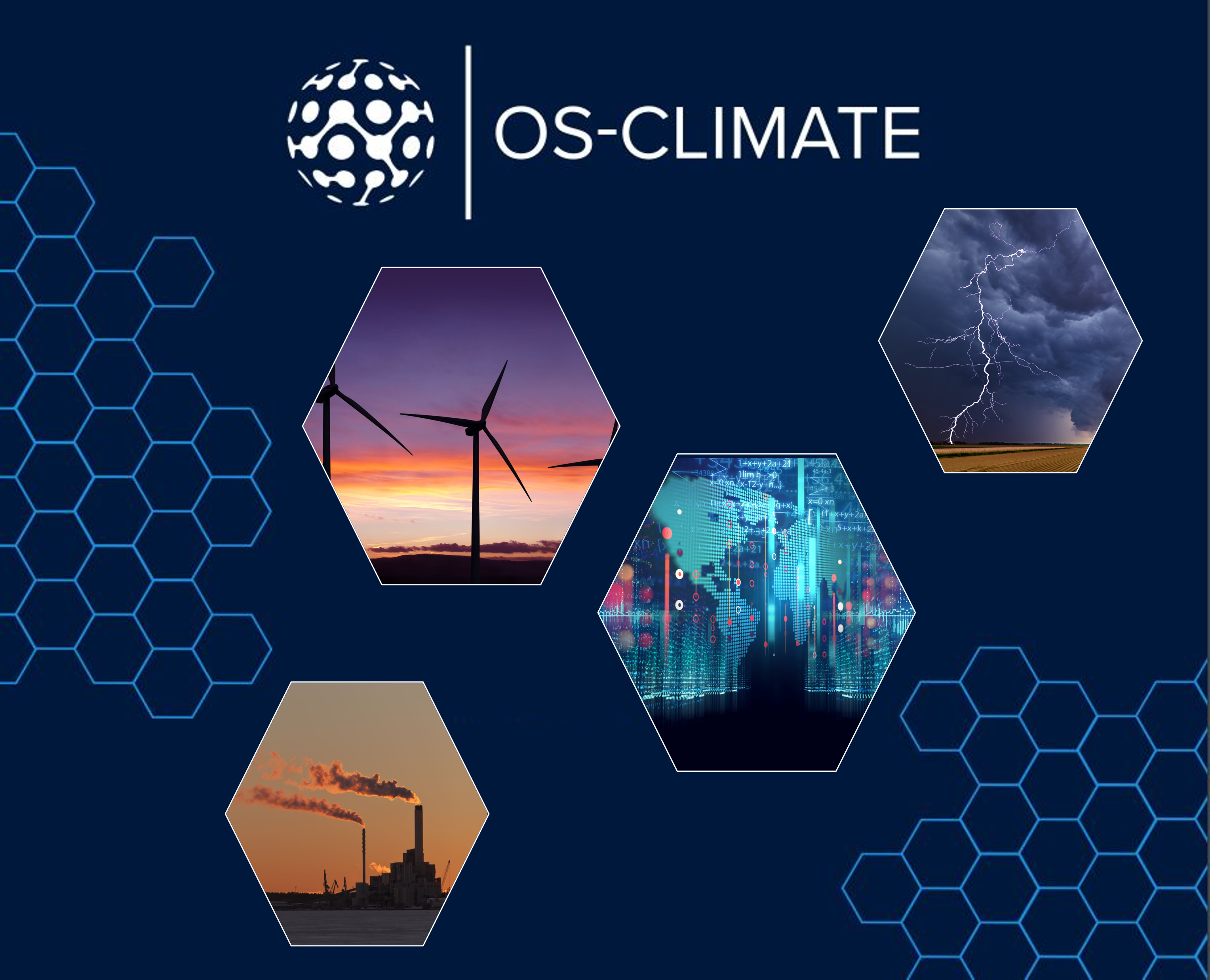 Contact Us
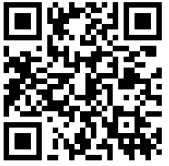 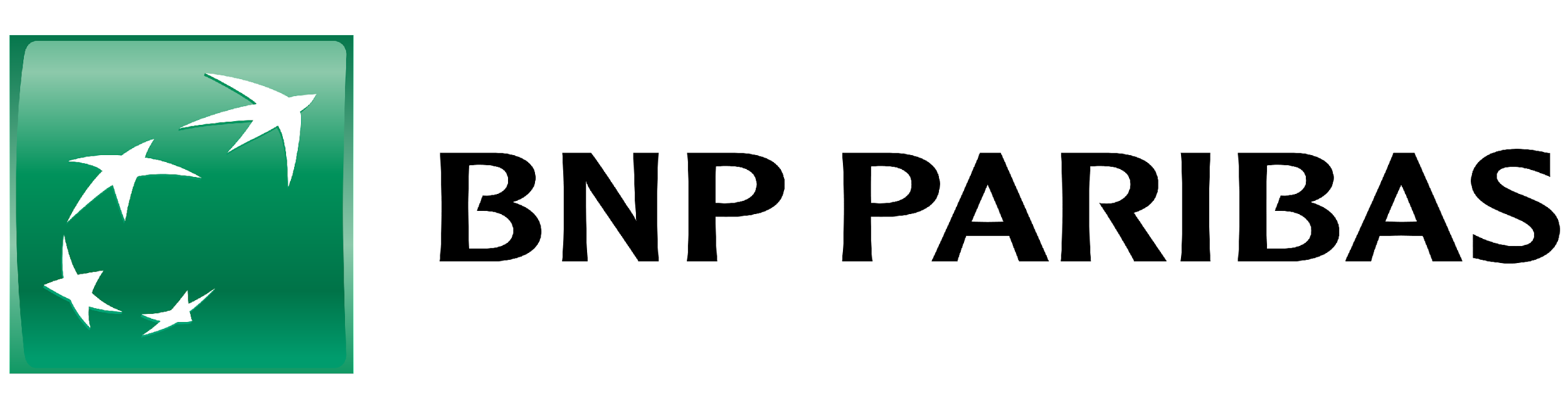 May 2023
11